Индивидуальное занятие по автоматизации звука /з/ в слогах, словах.
Подготовила:
Учитель-логопед МАДОУ Детский сад №305
Лысенко Вера Александровна
Цели: 
- развитие артикуляционной моторики, формирование точных движений органов артикуляционного аппарата;
- уточнить представления об артикуляционном укладе звука [з];
- закрепить  правильное произношение звука «з»  изолированно, в слогах, словах;
- формирование слоговой структуры слова, закрепление умений делить слова на слоги; упражнять в звукослоговом анализе слова.
- учить  четко произносить существительные в винительном падеже  и тв.падеже ед. числа  с предлогом «за»;
- активизация мыслительной деятельности, развитие фонематического восприятия, мелкой моторики рук, произвольного внимания, памяти;
- воспитывать навык самоконтроля за собственной речью;
- формировать положительную мотивацию на занятии.
Путешествие Незнайки.
Артикуляционная гимнастика – подразним Незнайку
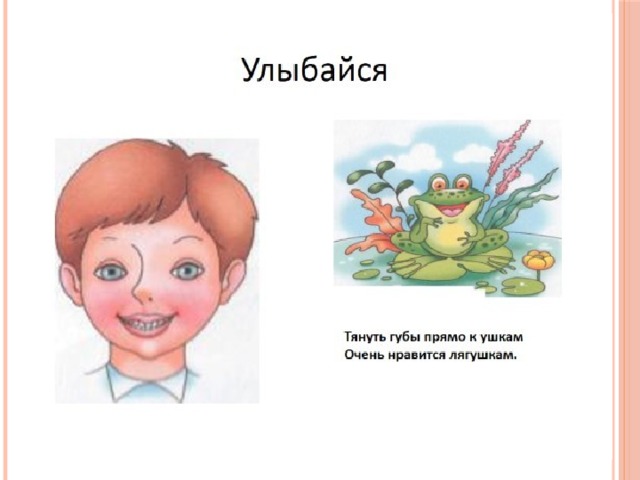 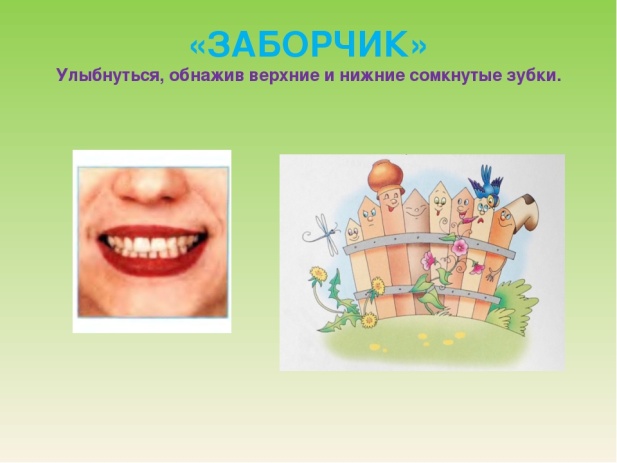 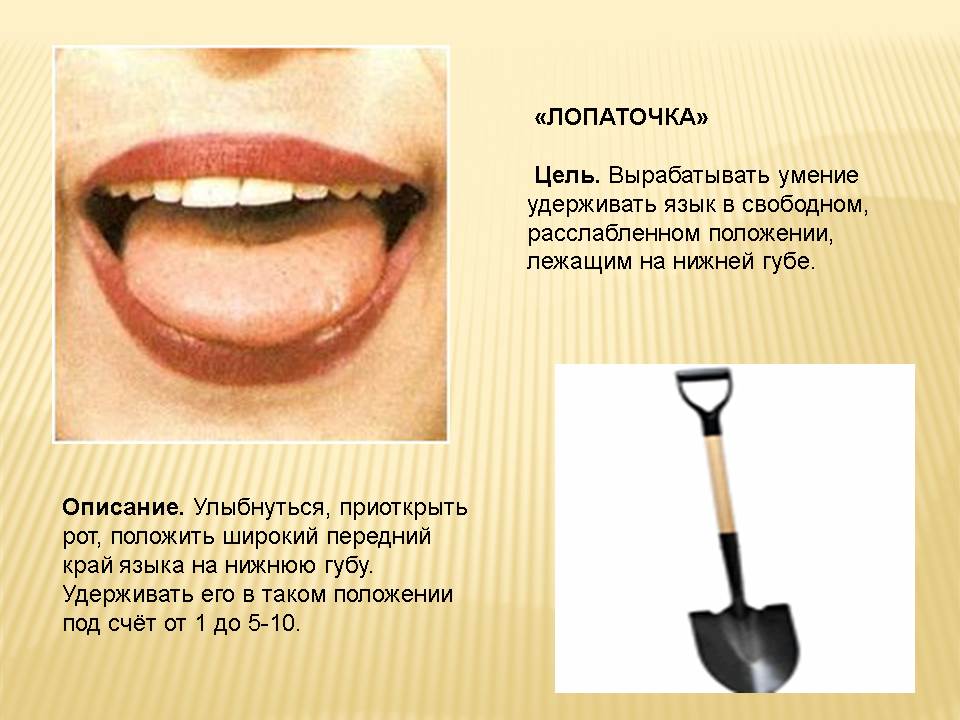 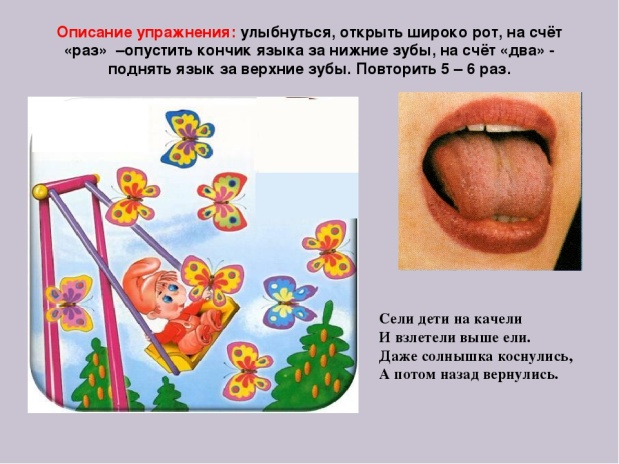 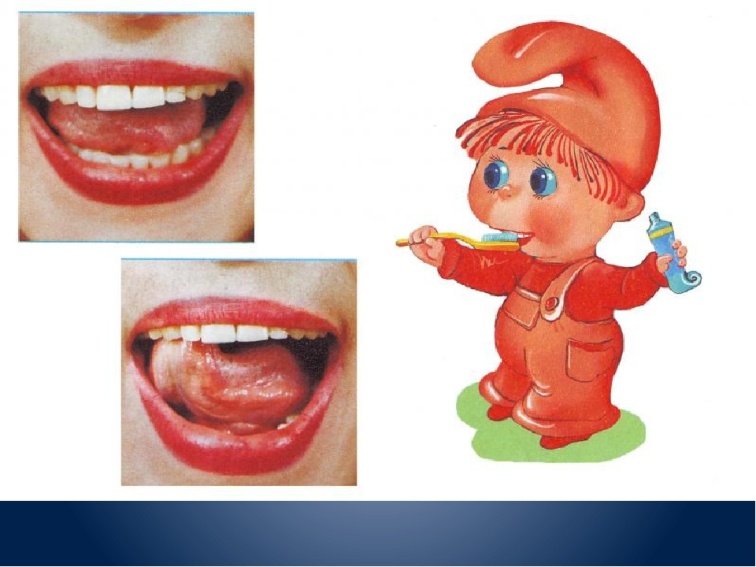 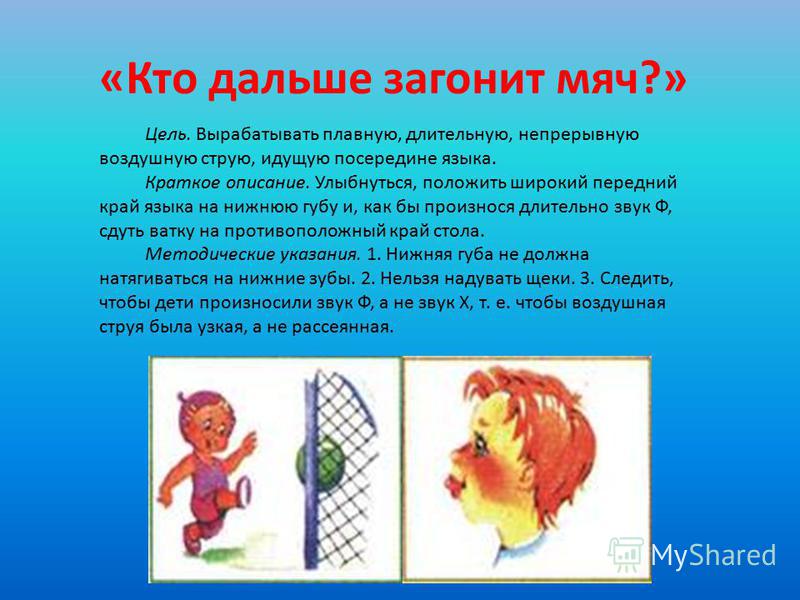 Пальчиковая гимнастика1. « В гости к пальчику…»2. « Кулак – ребро- ладонь»
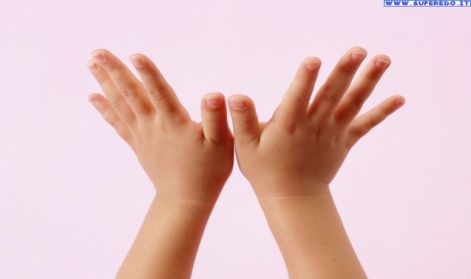 Дыхательные упражнения1. Подуй на листики
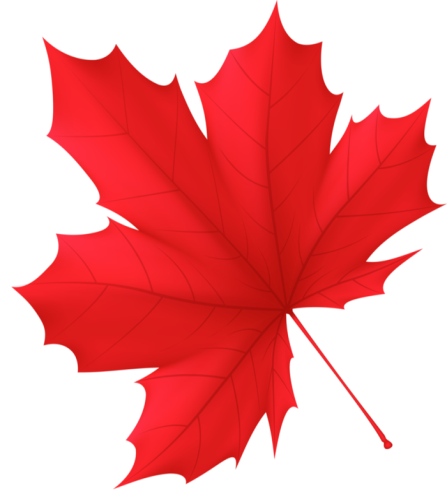 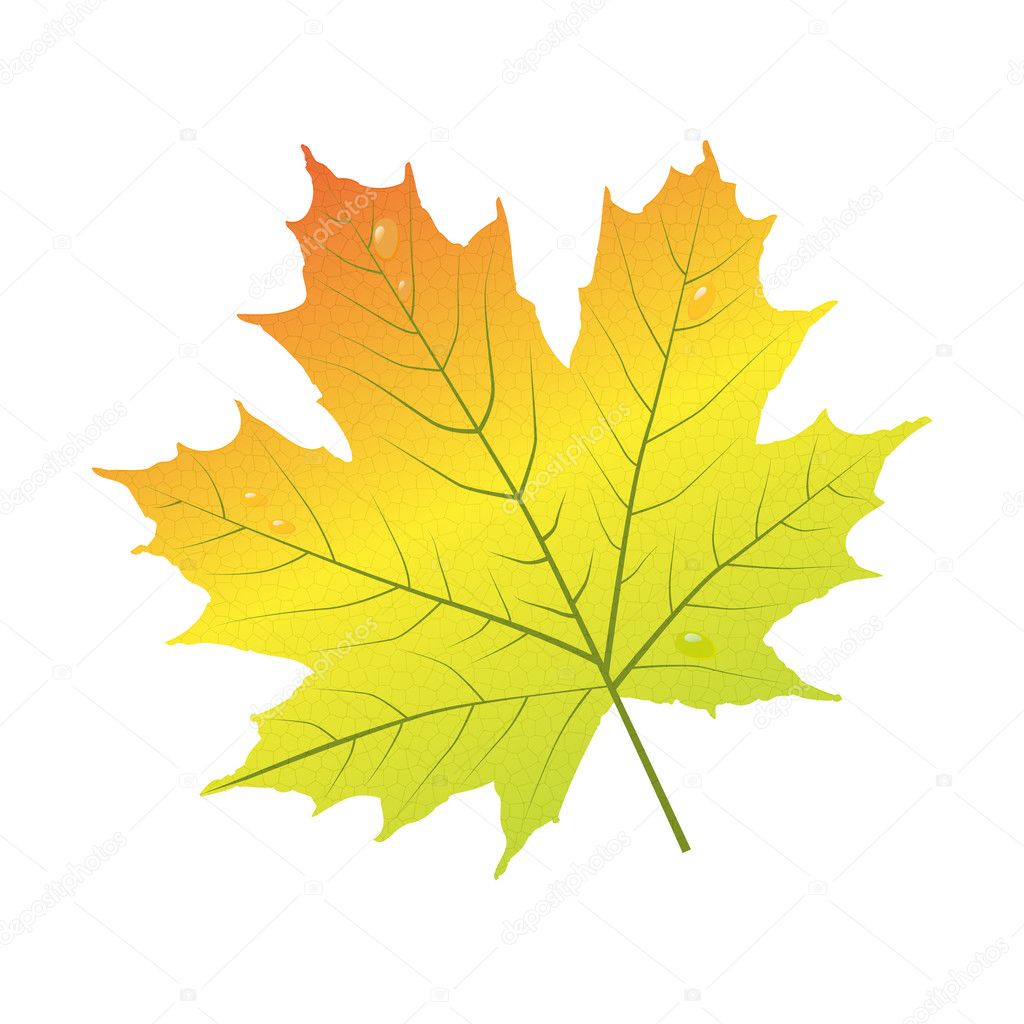 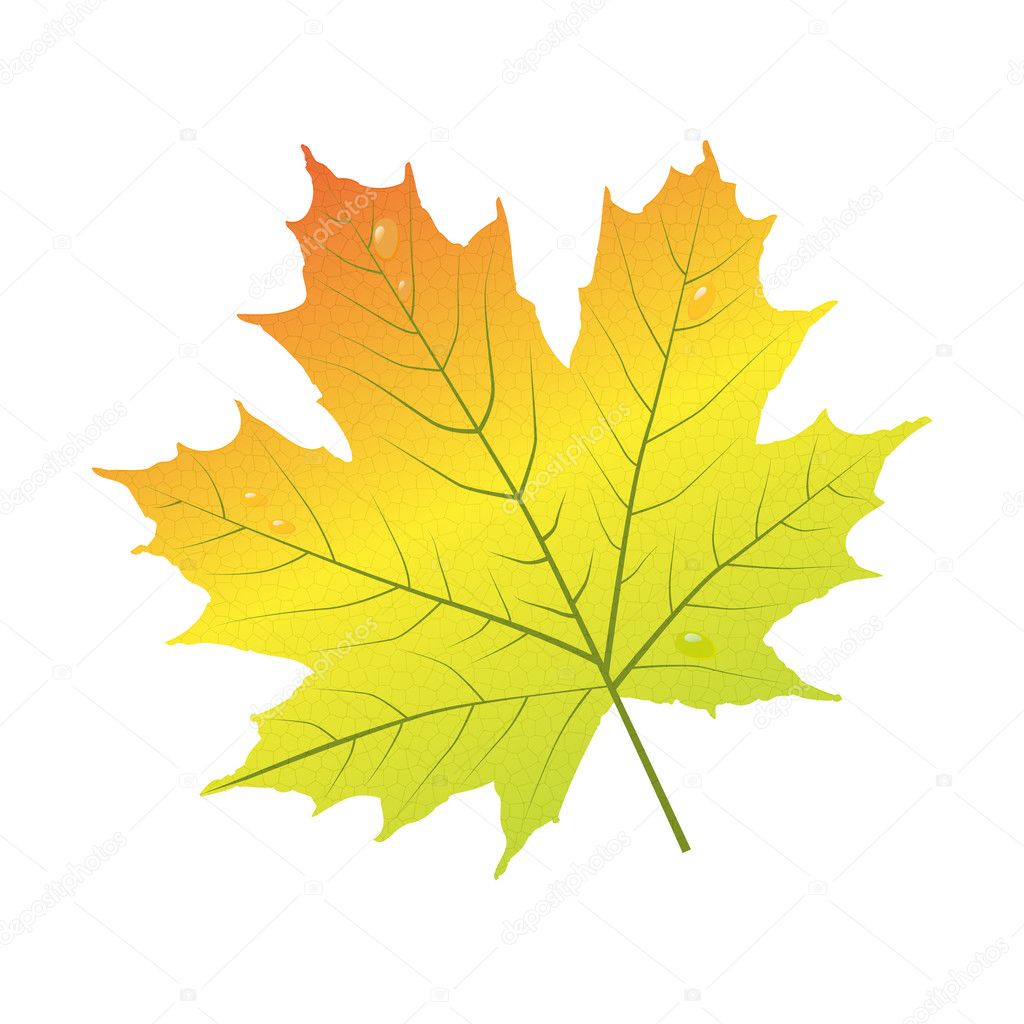 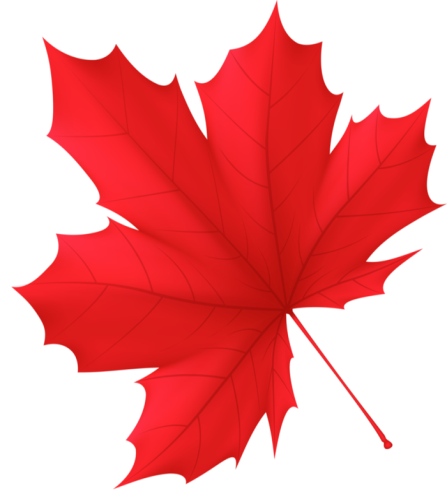 САЛЮТ ИЗ МЫЛЬНЫХ ПУЗЫРЕЙ
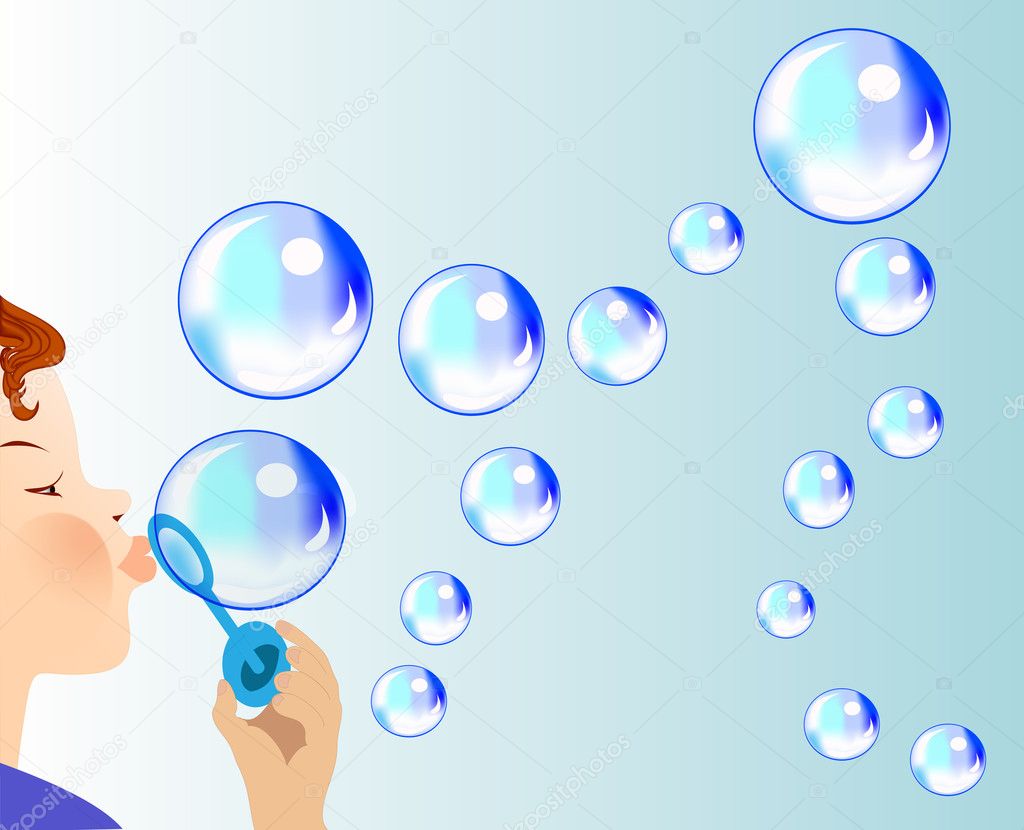 Скажи звук /з/ столько раз, сколько…. у нас
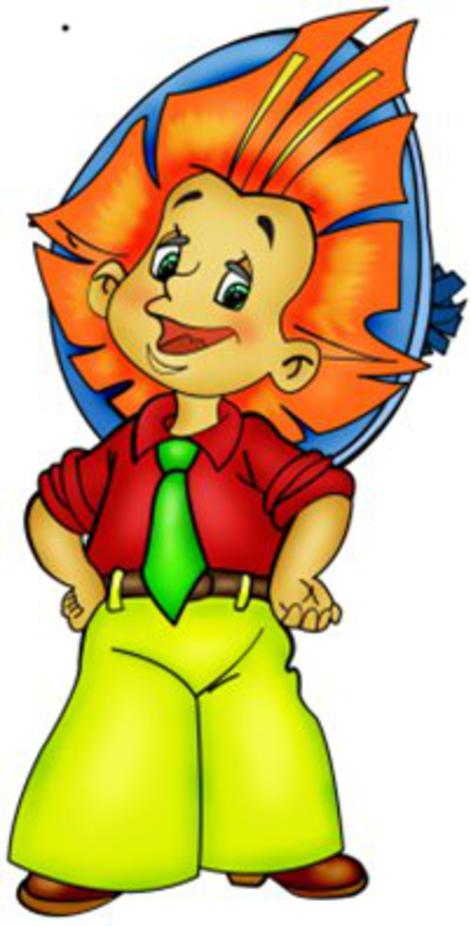 Выложи дорожку зайке, если услышишь /з/
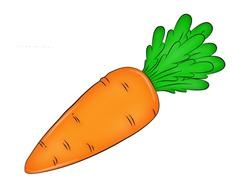 «Поднимись по лесенке, произнося слоги за-зо-зу-зы
зы
зу
зо
за
На пути – завод. Игра « Закончи слово слогом  -за ва…, ко…, меду…
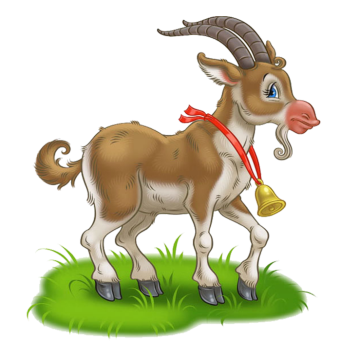 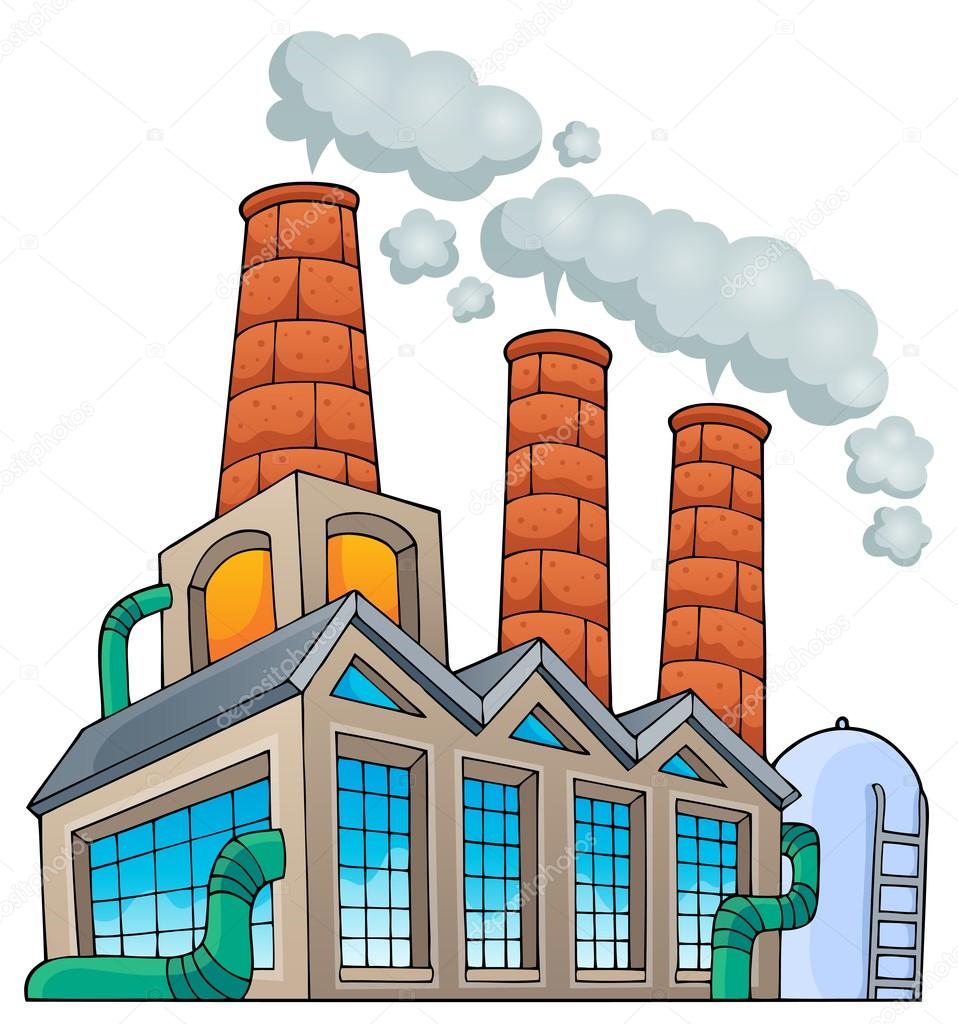 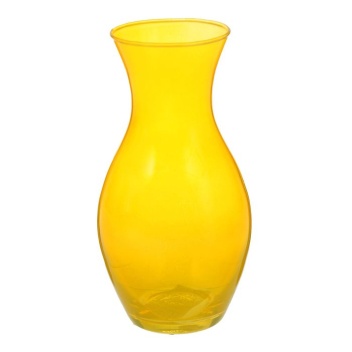 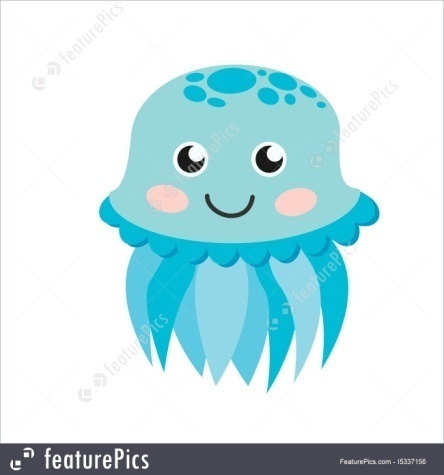 Анализ и синтез слова зубы
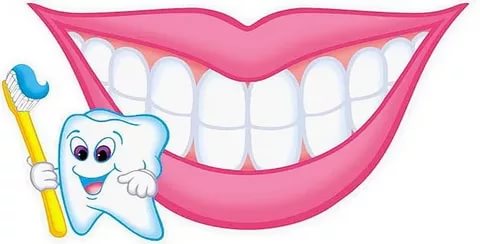 Замок. « Поможем Золушке навести порядок
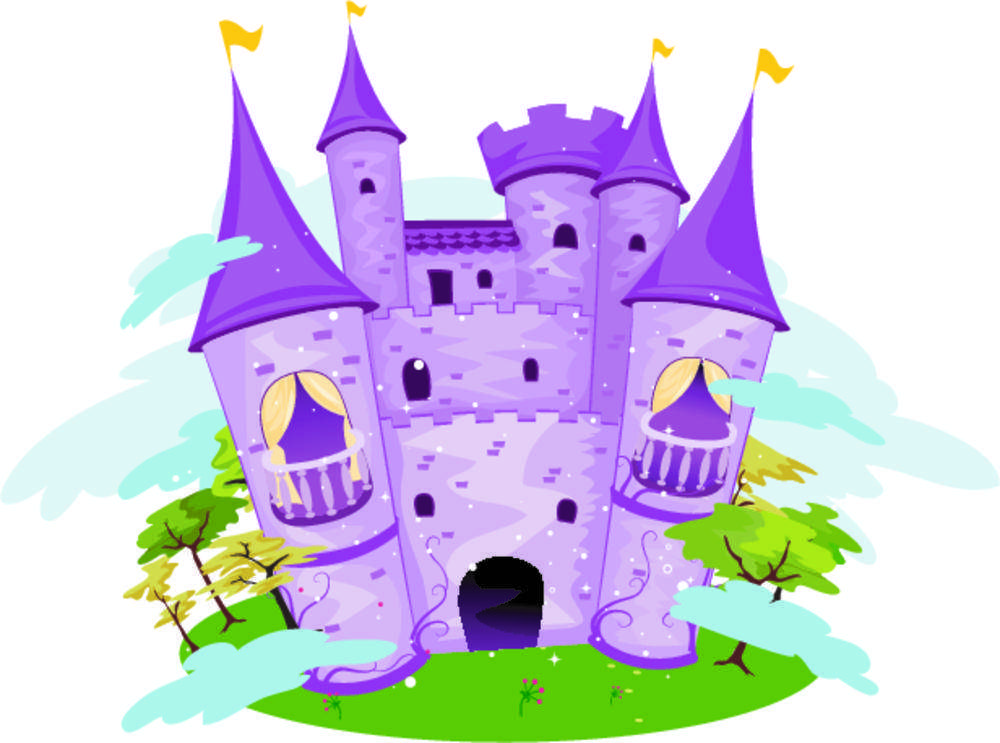 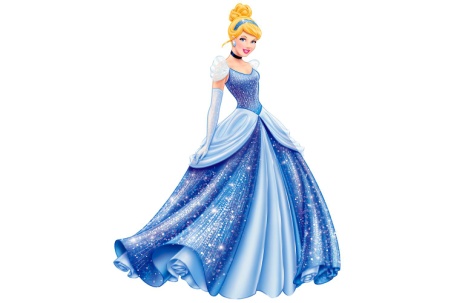 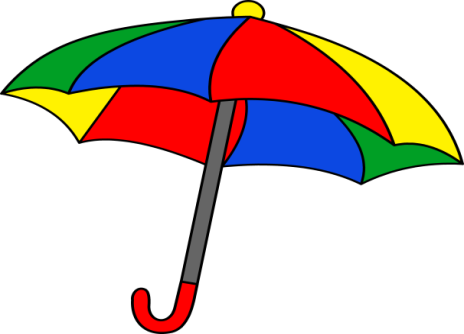 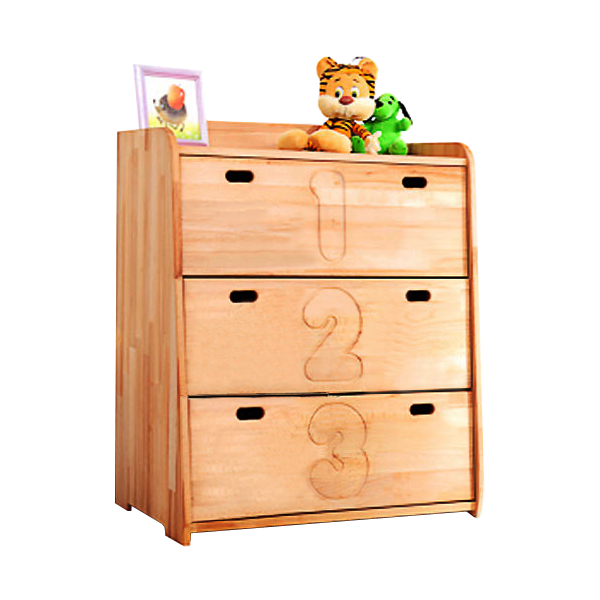 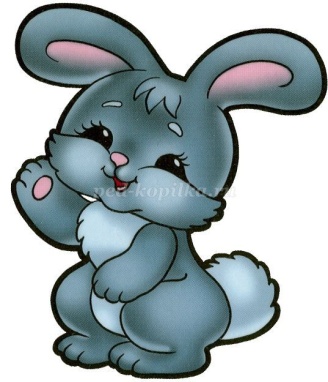 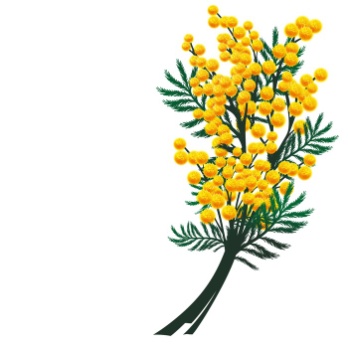 Составь слоговую схему к словам
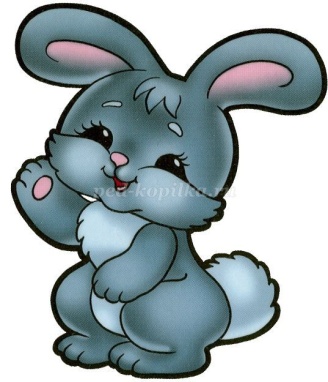 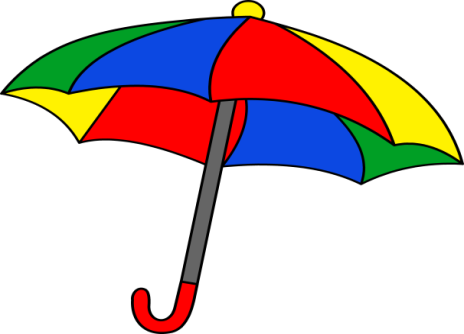 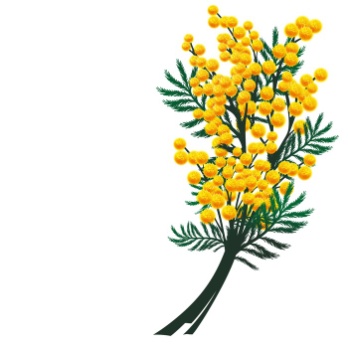 Игра « Зоопарк»
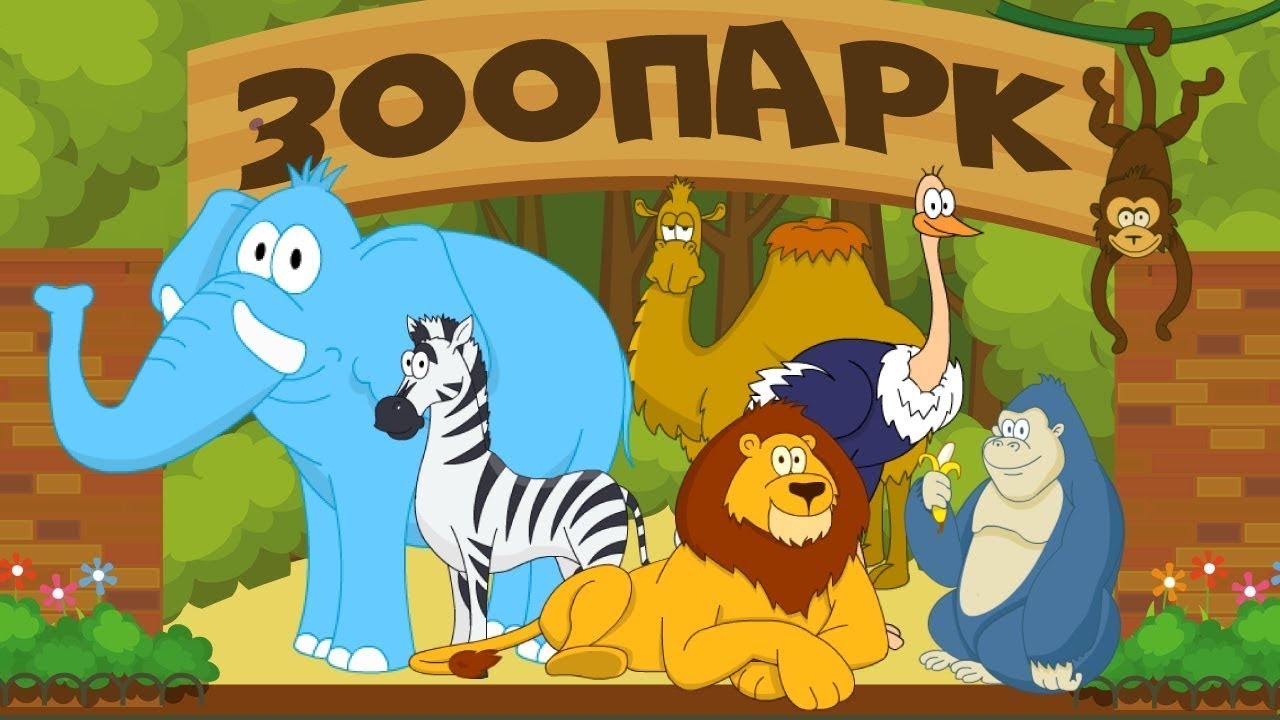 Кого мы увидели в зоопарке?За кем ухаживают работники зоопарка?
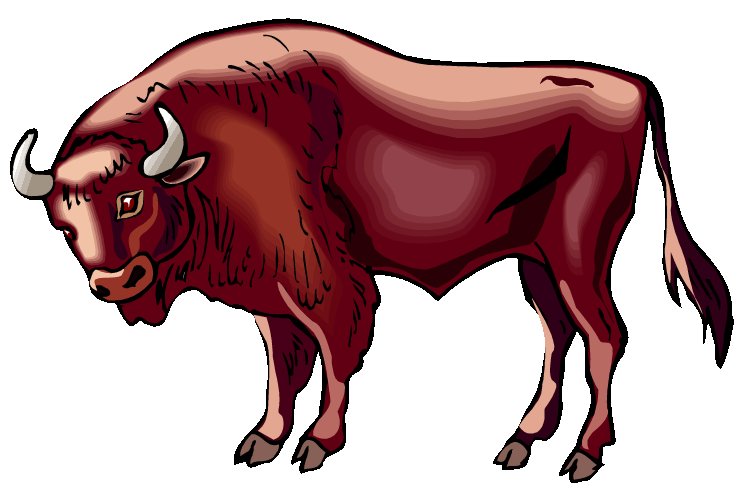 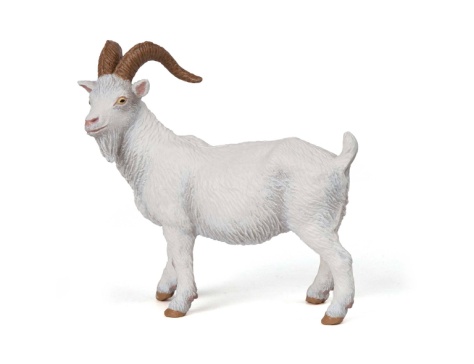 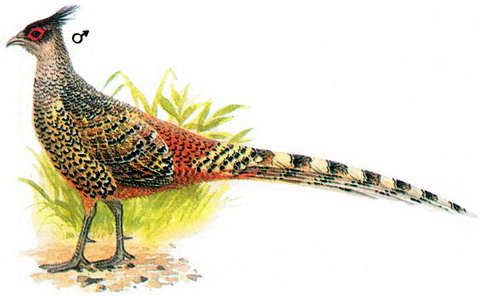 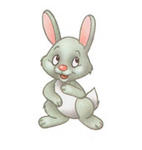 МОЛОДЕЦ!
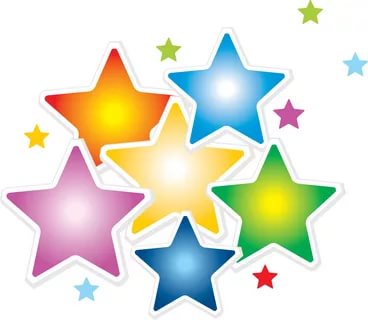 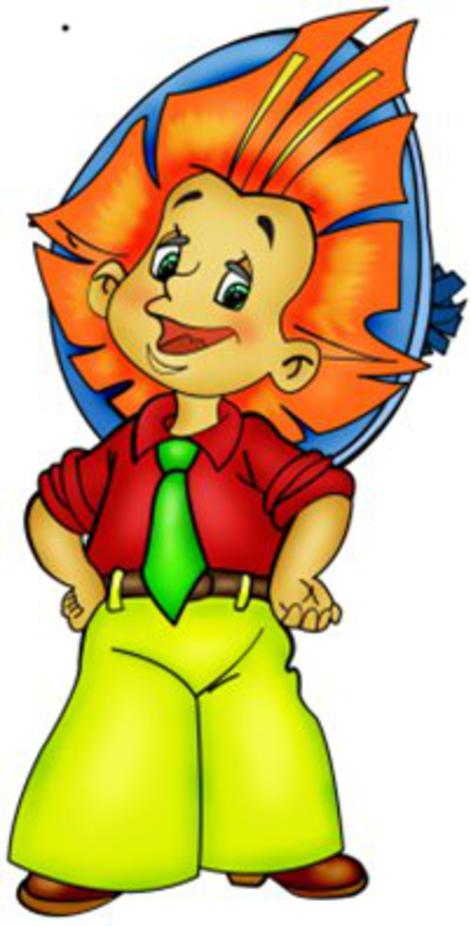